(CRYOPRESERVATİON)
Sperm collection and examination
Dilution
Glycerolation?
Packaging
the equilibration
Freezing
Storage
thawing
Artificial insemination
Sulandırma
Dilution (ratio, temp, pH, osmotic press)
Tris
Tes
Pipes
Bes
Commercial (lasifos, biosifos)
external cryoprotektanlar
Egg yolk (%10-20)
BSA (3-6 mg/ml)
Soya proteini
İnternal cryoprotektanlar
DMSO 
DMA (%1-15)
Gliserol
Etilen glikol
Antioksidanlar
Vit e, a
Taurin
Heparin
Hipotaurin
Glikozaminoglikanlar 
Antibiyotikler
Gentamisin, penisilin-streptomisin
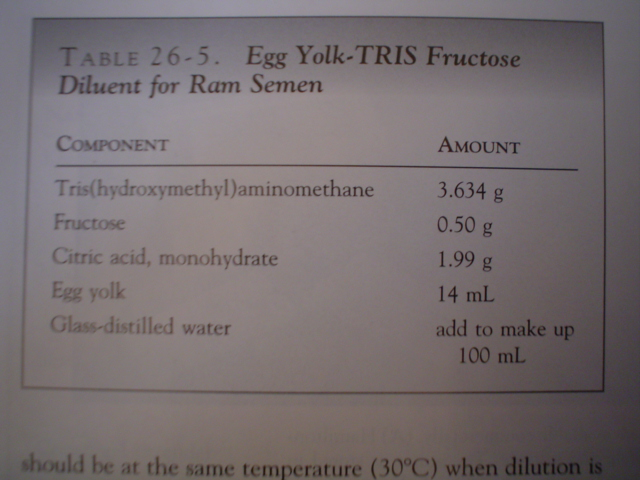 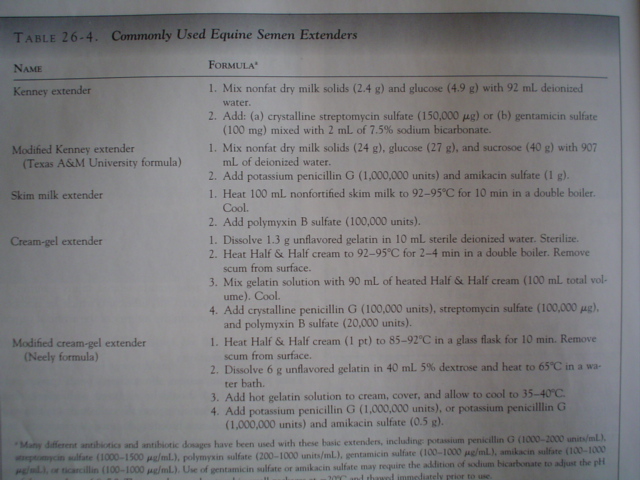 Gliserolizasyon
Sulandırıcının gliserollü kısmı ile sulandırma
Gliserol (%1-15)
Boğa için %7
PAKETLEME
PELLET (0.1 ML)
MİNİ PAYET (0.25, 0.50 ML)
MAKROPAYET (2-5 ML)
YASSI PAYET (2.5 ML)
AMPUL
VİAL
TÜP
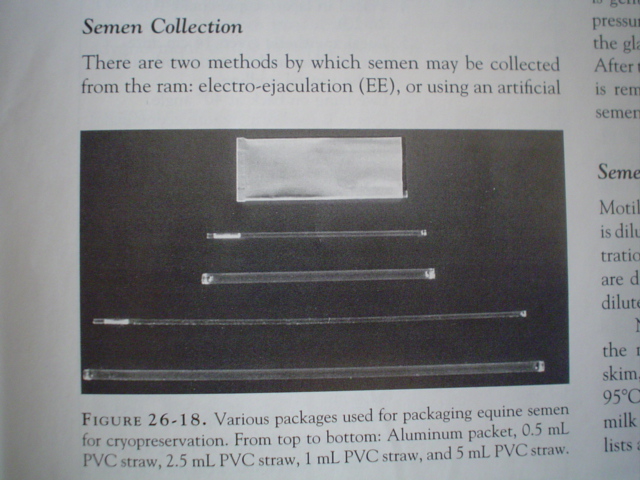 Ekilibrasyon (alışım)
4oC de 5 dakika ile 4 saat arası
boğa için 2 saat

Amaç:
Spermatozoonun sulandırıcıya alışması
Sıcaklığın düşürülmesi
Cryoprotektana alışım
(cryopreservation)
PELLET
İce (KATI CO2 , -79oC)
PAYET
Liquid nitrogen vapor (-110-120oC
Automatic freezing machine
Protocols

Dry ice 5 min (-79oC)
Liquid nitrogen vapor 10 min (3 cm above liq, -120oC )
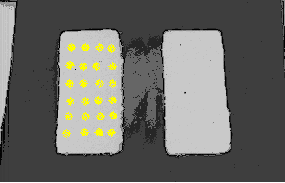 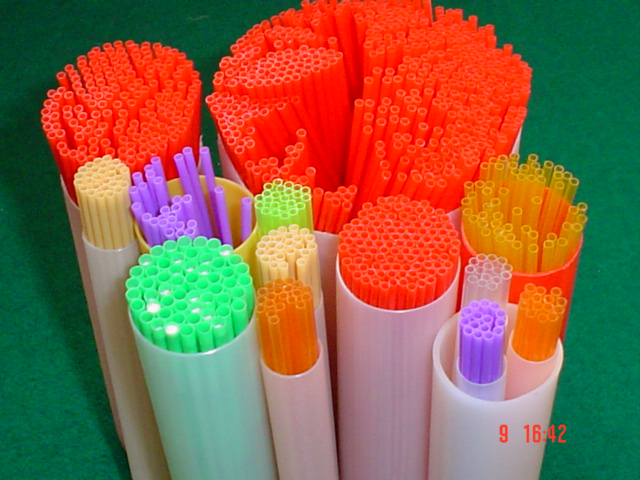 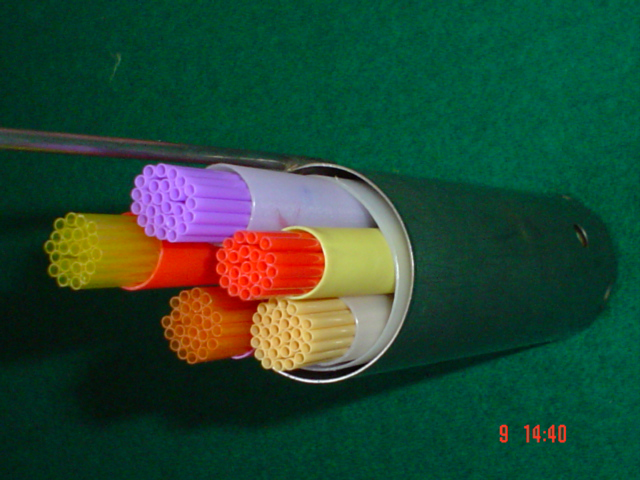 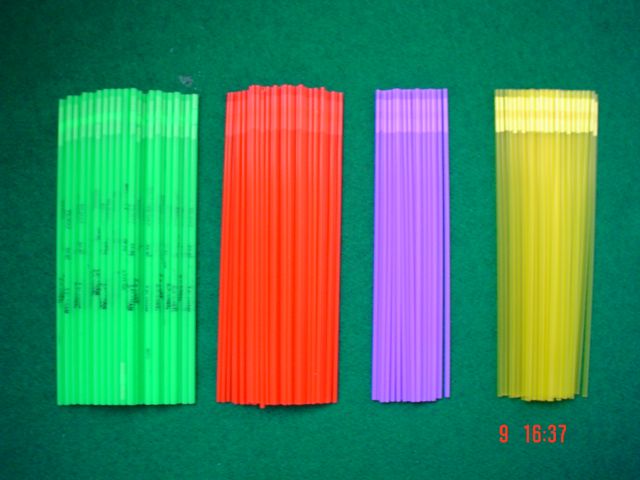 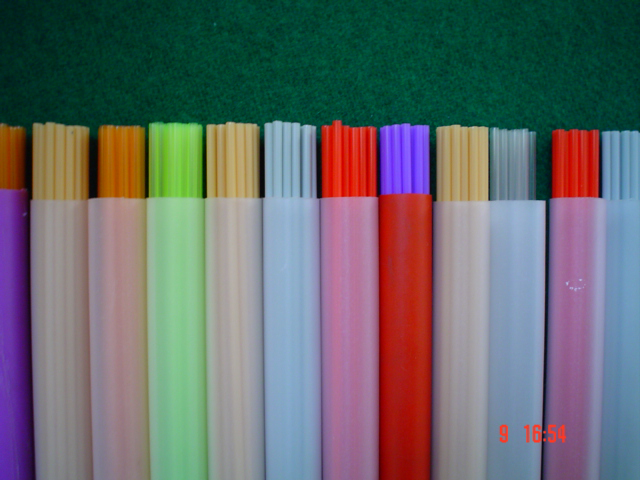 Storage
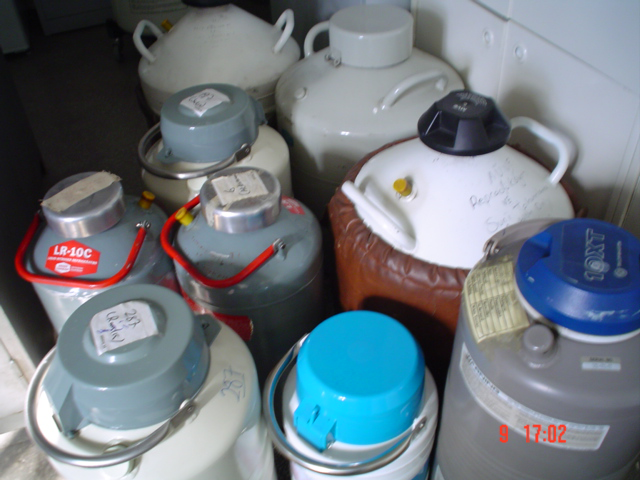 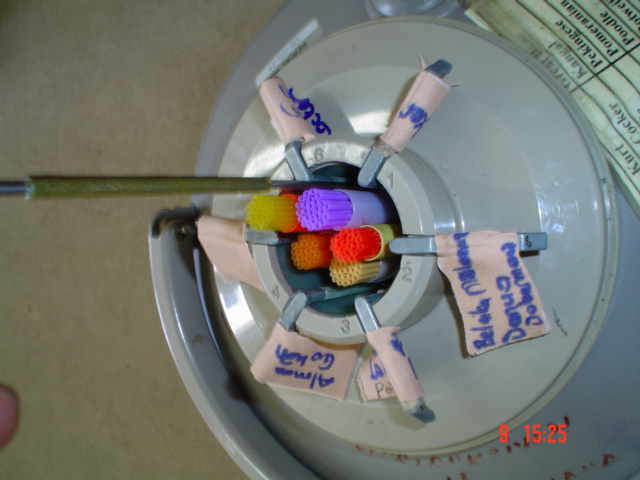 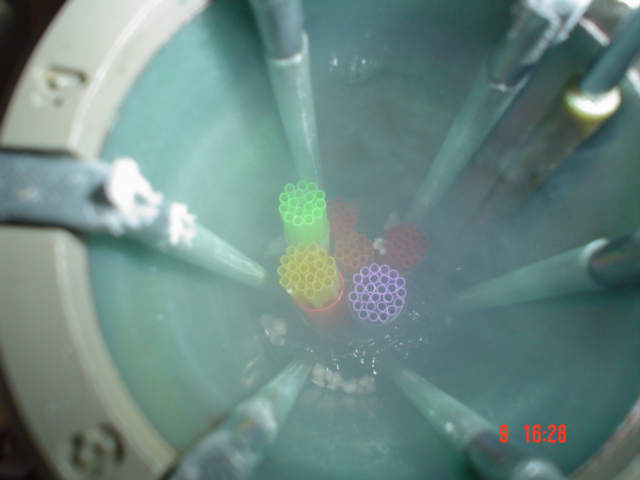